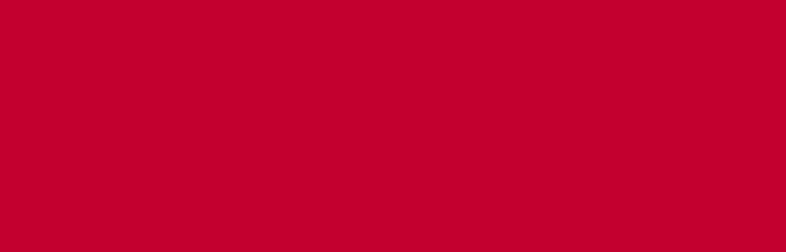 Ball State University Dining Burris Cafeteria
Welcome Letter
Welcome back Burris Owls!

Ball State University Dining is excited to provide breakfast and lunch for your students this coming school year in a variety of ways to meet your families’ needs during this difficult time. In order to support our Burris families, we are able to provide your students with great tasting, kid-friendly, and nutritionally balanced meals through classroom delivery, a cafeteria experience, and a weekly meal pick-up for our remote learners.

In order to provide healthy and safe meals in a timely manner to all students wanting a school lunch, we are asking Burris families to fill out a meal order form every week. The form will be sent out to parents every Thursday and will need to be submitted by the following Monday at 8am. Burris Families who order for remote learners will need to pick up their student’s meals on Tuesdays from 1-3pm at the Elliott Dining Dock, just east of the Burris playground. Breakfast will continue to be served in the cafeteria by entering through the side door off the Burris parking lot.

If you have any questions or concerns with our menu, please contact me with the phone number or email below. For any questions regarding payment, please contact: Maria King, Burris Financial Coordinator, at (765)-285-2303. For questions regarding special dietary needs,  please reach out to: Heather Chalfant LPN, Burris Health Services Coordinator, at (765)-285-1131.

We look forward to seeing your Burris student and wish your families a safe and healthy return!

Robin Hatton
Ball State University Dining
Supervisor
(765)-285-2371
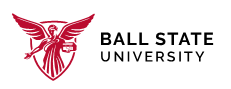